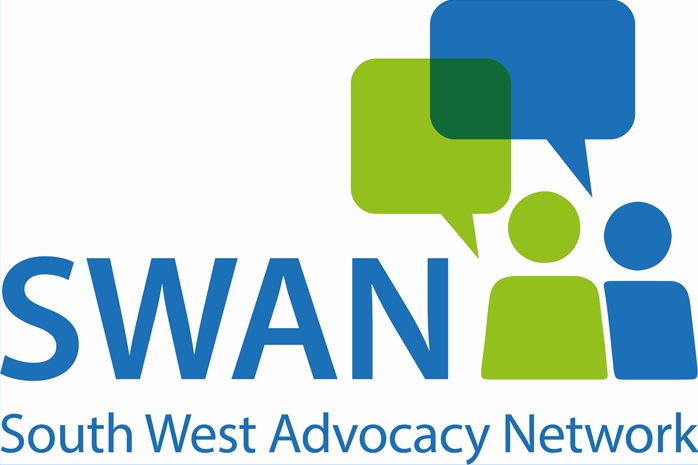 ALL ABOUT ADVOCACY
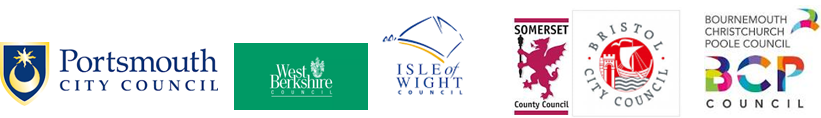 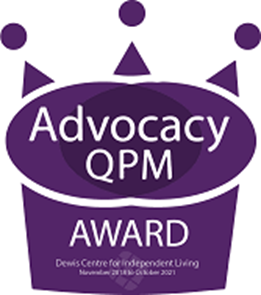 What is an advocate?

A person who supports somebody to speak up about their views and wishes or speaks up on their behalf
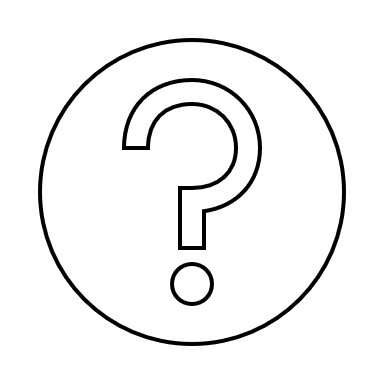 What is advocacy? 
Taking action to support people to say what they want,secure their rights,pursue their interests and obtain the services they need.
Advocacy?
[Speaker Notes: Many people can be advocates, family , friends and professionals can all act as advocates for others to do for others as described above. 

The role of the Independent Advocate shares similarities with the above, but there are differences.]
It’s important that people can access an independent advocate because:
The importance of the Independent Advocacy role
They have a legal right to see an advocate in some cases.
They might be unable to say themselves how they feel and what they want to happen.
There is a legal duty to include a person in their own care, accommodation arrangements and support planning.
They may require support in using their right  to make challenges about their care or accommodation arrangements.
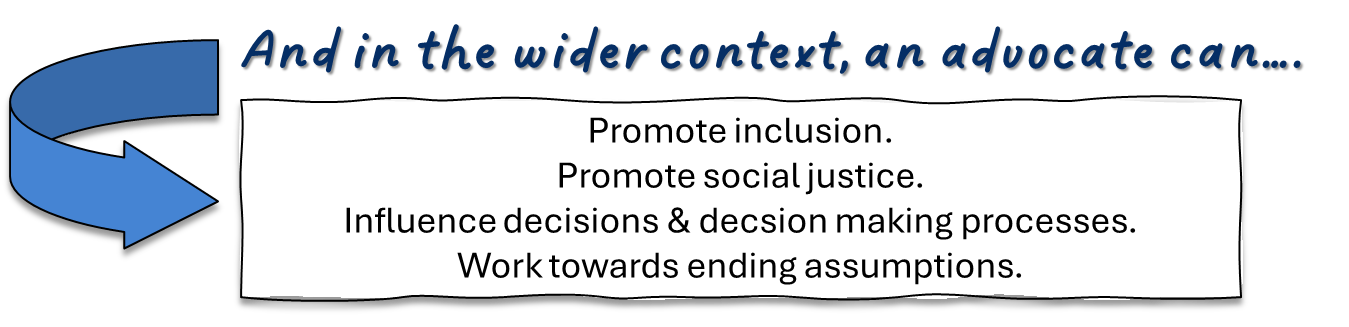 The Advocates’ work role is to stand alongside people who are unable to speak up for themselves without support.   

Advocates will listen to someone and try to understand their point of view without judgement or bias. 

Where people cannot say what it is they want, the advocates role is to represent for that person. This is called non- instructed advocacy.
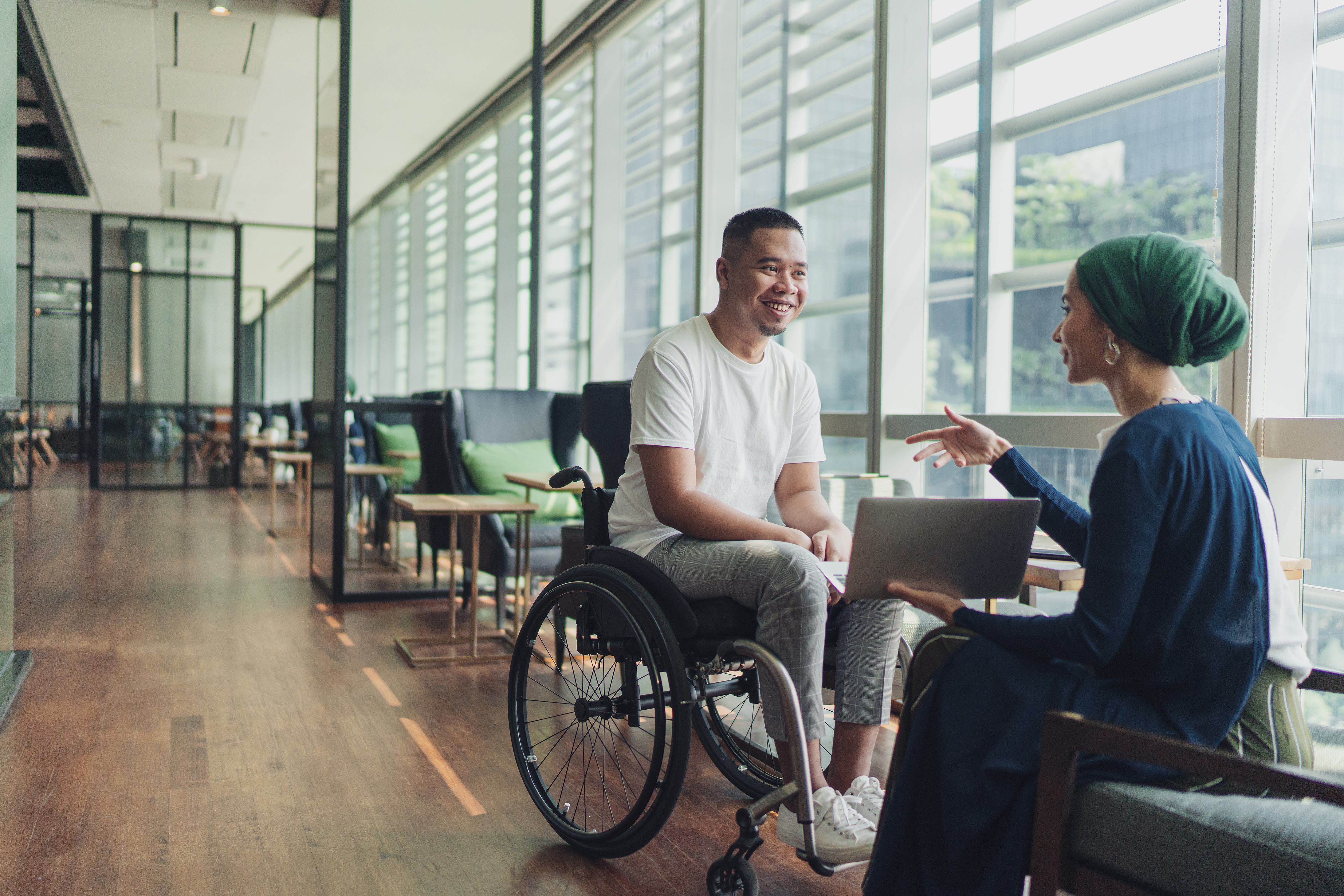 [Speaker Notes: Judgement or Bias – the advocacy role is clearly set out in the Advocacy Charter and Code of Practice, Advocates may not express their own opinions and views, beliefs or values. 
Supported Decision making where people can be helped to make their own decisions, this is different from substituted decsion making for people who lack capacity to make their own decisions. 
Empowerment is a principle of the Advocacy Charter and Code of Practice and is an advocate’s primary approach and is lined to person centred practice .]
The advocate will never offer advice or seek to make any decisions for the person. 

They will support the person to think about what they want, to understand what their options are, and what the possible consequences of those options are and to make decisions themselves and communicate these.  

This is sometimes called ‘supported decision making’.
To do this, the advocate can seek information and/or  access to other support networks or services, such as the SaLT, for the person to help them participate and be involved to fullest of their ability. 

In this way, the advocate always  works to empower a person to have control over their life, to make decisions and to be at the centre of any decision-making process about them. 

This is known as person centred practice .
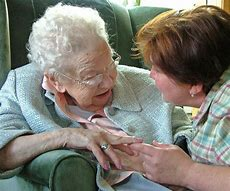 Advocates you may have met
The Mental Capacity Act Advocate or, IMCA
The Paid Representative or, Paid Rep
The Care Act Advocate or, ICAA
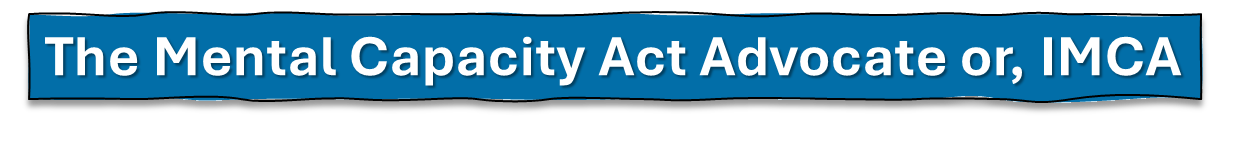 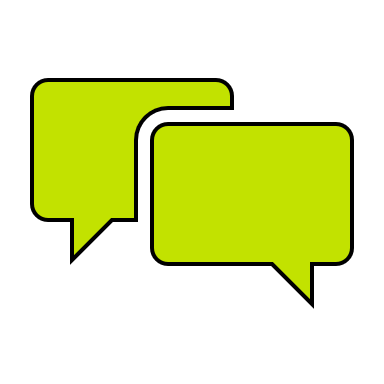 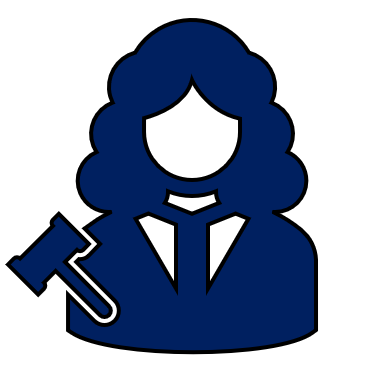 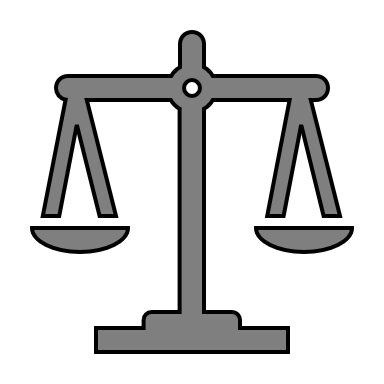 The IMCA looks after the rights of the person and can make challenges to court on behalf of the person.
The IMCA can talk to the person in private and also talk to others who know the person well inc, involved professionals.
IMCA is a legal requirement for people who have been assessed as lacking the capacity to make certain decisions and where they have no other person available to support or represent for them.
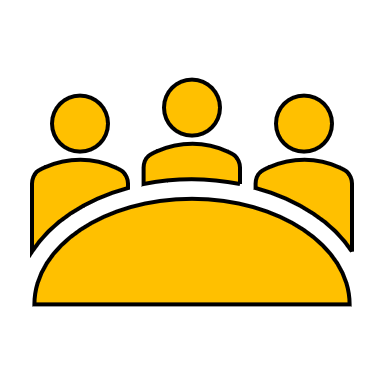 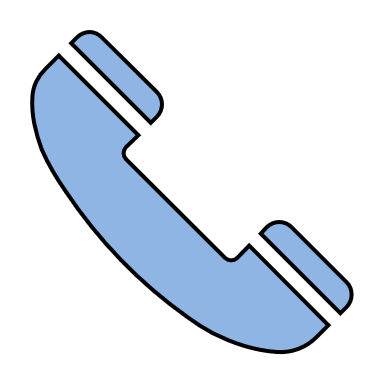 IMCAs are accessed through professional’s or decision-maker’s referrals.
The IMCA can attend meetings and discussions being held about the person.
[Speaker Notes: Different types of IMCA instruction]
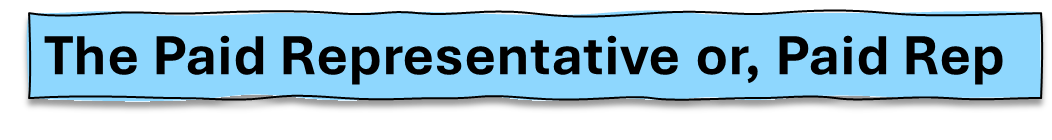 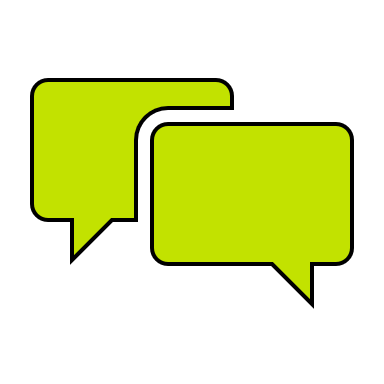 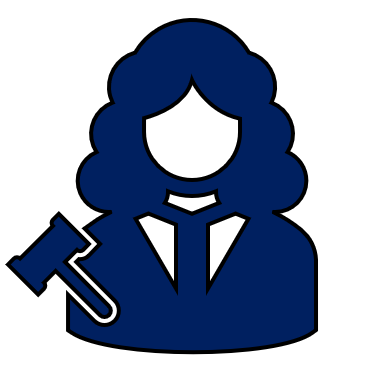 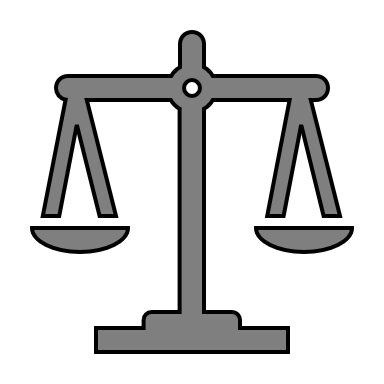 The Paid Rep looks after the rights of the person and can make challenges to court on behalf of the person.
The Paid Rep will visit & talk to the person regularly and talk to others who know the person well inc. involved professionals.
Paid Representation is required to support people who have been assessed as lacking capacity to make decisions about their accommodation, where their accommodation arrangements presents a deprivation of liberty.
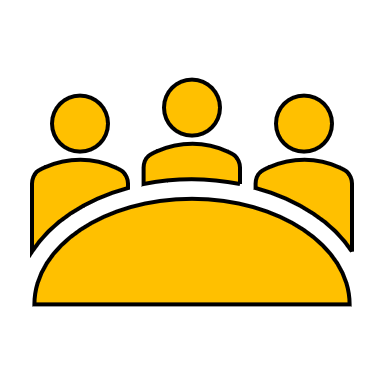 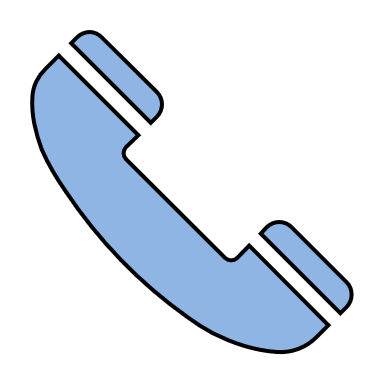 Paid Reps are arranged through the Local Authority DoLS team.
The Paid Rep can attend meetings and discussions being held about the person.
[Speaker Notes: Requirements to visit.]
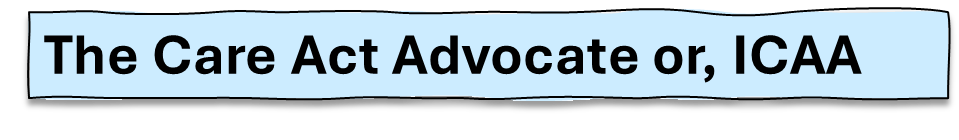 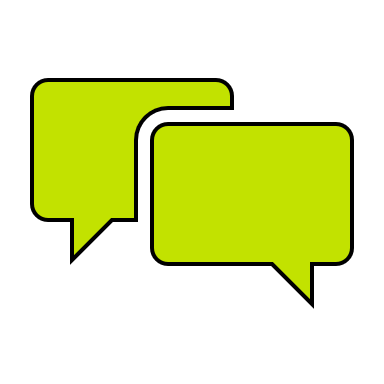 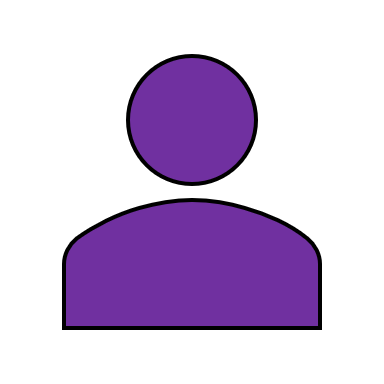 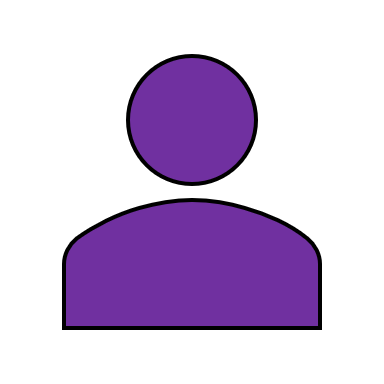 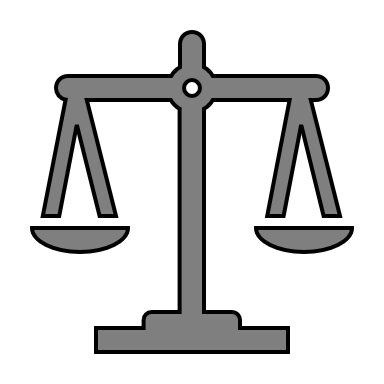 The ICAA will work alongside the person to help them tell others about their care needs and understand the process
The ICAA can support the person to seek information and to prepare for meetings or assessments.
Care Act Advocacy is required to support people & carers who have significant difficulty in making decisions about their care, support or accommodation planning. 

Care Act Advocacy also supports people who are subject to Safeguarding Procedures.
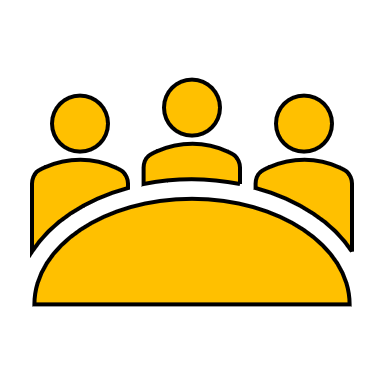 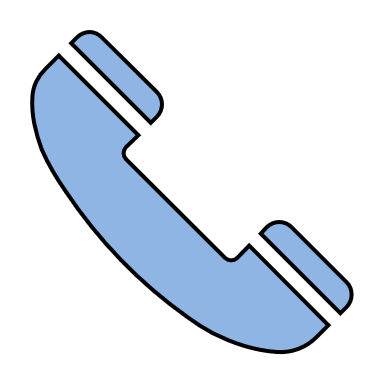 ICAA is accessed through a professional referral. 

Advocacy support can also be through self-referral where there is a general advocacy service.
The ICAA can attend with the person at meetings or discussions being held about the person.
[Speaker Notes: Can lack capacity…..also!]
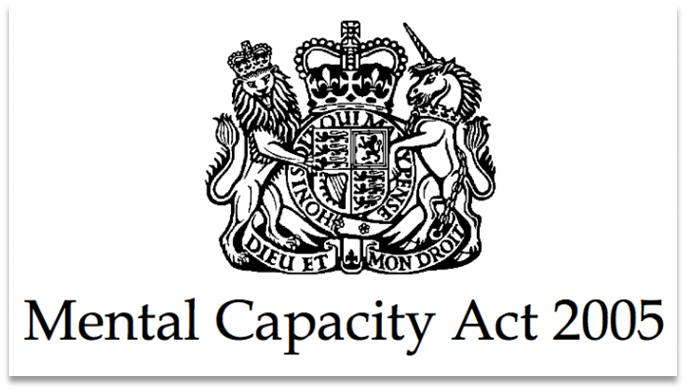 An easy overview of the MCA05.
Everybody has the right to make their own personal decisions about what happens in their life, there are very few instances where others can override this right & make decisions for, or about them.
One such instance is where a person is unable to make their own decisions because they lack the capacity to do so.
A good example is where the decision is for specific issues about health or social care, this is where the Mental Capacity Act 2005 is used. 
This helps to make sure that the right decision for the person is made.
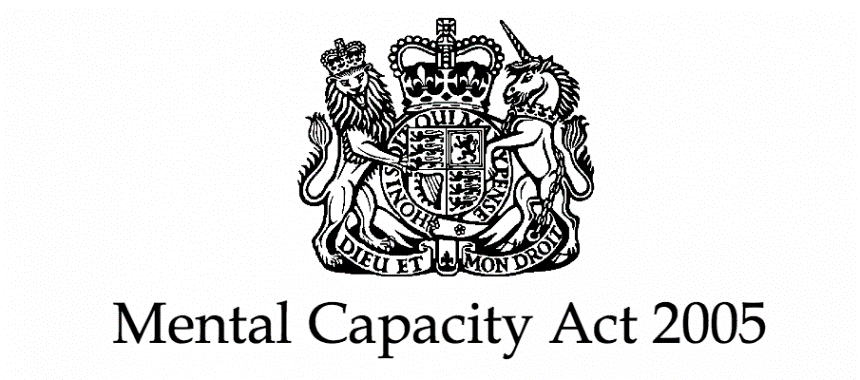 [Speaker Notes: MCA 2005 
Sounds a bit scary because it’s law. 
Where a person can’t understand the decisions, can’t remember what the decsion is, can’t weigh up the pros and cons and can’t communicate their decsion. 

What do we mean by Lacking capacity
What do we mean by least restrictive]
What do we mean when we say someone lacks capacity?
We mean that the person has been formally assessed as lacking the capacity to make a specific decision. There are 4 specific areas in this assessment.
That the person was not able to UNDERSTAND what the decision is for or why it needs to be made.
That the person was not able to REMEMBER what the decision is or why it needs to be made.
That the person was not able to WEIGH UP the pros and cons of the decision.
That the person was not able to COMMUNICATE what their decision might be.
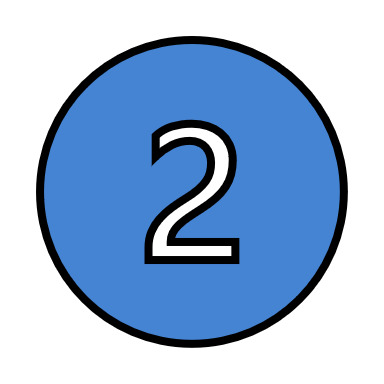 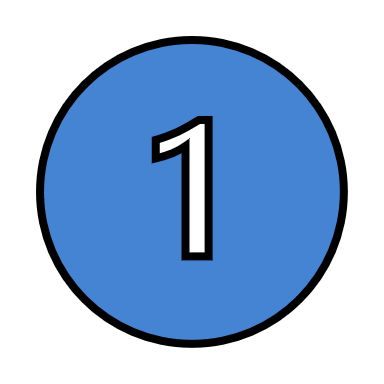 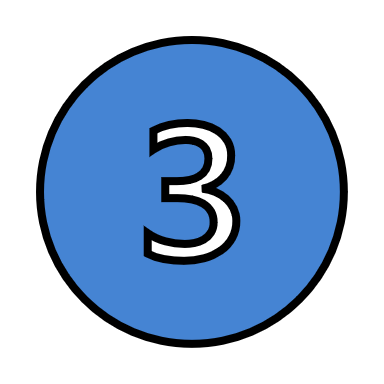 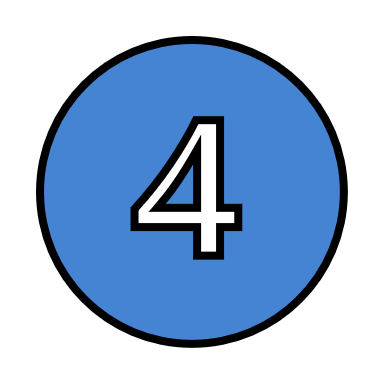 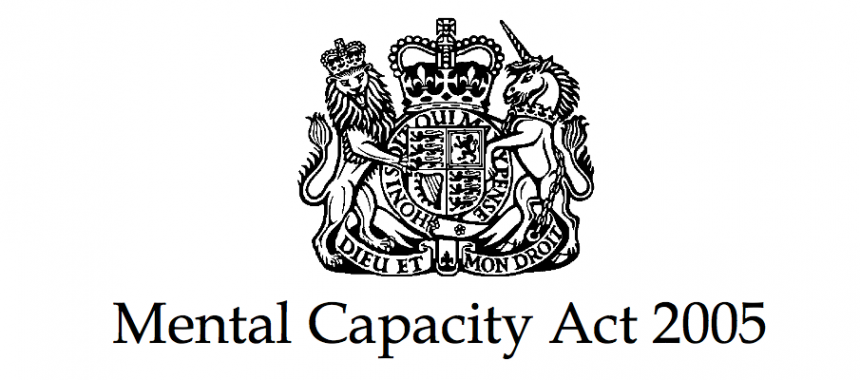 [Speaker Notes: MCA 2005 
Sounds a bit scary because it’s law. 
Where a person can’t understand the decisions, can’t remember what the decsion is, can’t weigh up the pros and cons and can’t communicate their decsion. 

What do we mean by Lacking capacity
What do we mean by least restrictive]
What do we mean when we say Least Restrictive?
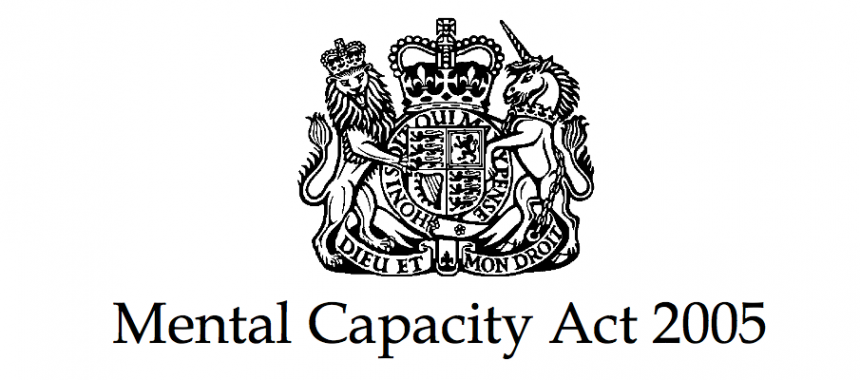 When the term ‘LEAST RESTRICTIVE’ is used, it is relating to the options or actions that might be valid for the person. It is important to remember that using the least restrictive option is a legal MUST.
In terms of ‘RESTRICTION’, we mean the possible restriction of the person’s given freedoms and other human rights.
Consider; where these two options are valid, which might be the least restrictive?
A move back to own home which provides privacy and independence, but care is not always available.
A move to care home where space is shared with others, but care is always on hand.
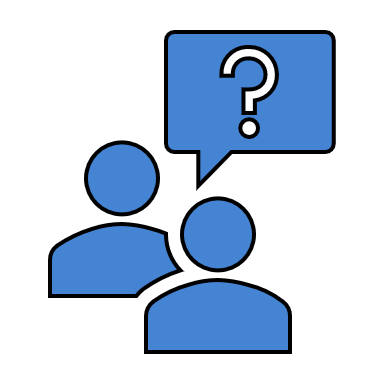 OR
[Speaker Notes: MCA 2005 
Sounds a bit scary because it’s law. 
Where a person can’t understand the decisions, can’t remember what the decsion is, can’t weigh up the pros and cons and can’t communicate their decsion. 

What do we mean by Lacking capacity
What do we mean by least restrictive]
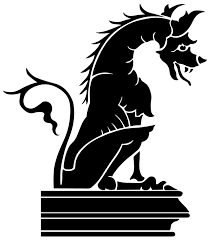 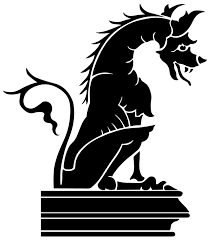 MYTH BUSTING the MCA
A medical diagnosis indicates a lack capacity – in fact, the MCA says we MUST always presume capacity unless otherwise assessed.
An assessment of a lack of capacity is ‘universal’ and applies to many or all aspects of the person’s daily life – in fact, it will refer only to the assessed specific decsion at that specific time.
Once a person has been assessed as lacking capacity, this applies forever. In fact, the MCA says we all MUST appropriately re-check to see if a person has regained capacity to make their own decisions.
That a person who is assessed as lacking capacity would not be able to express any valid views and wishes, in fact, these are still the most important part of any decsion making.
[Speaker Notes: 1) Medical diagnosis: ie LD  / Dementia / Wernicke Korsakoff / Autism / Brain Injury]
Over to you!

Any Questions?
Thanks for listening.